อบรมสารบรรณอิเล็กทรอนิกส์
20 มี.ค. 68
เอกสารประกอบการอบรม
สไลด์การอบรม
ไฟล์ประกอบการอบรม
ดาวน์โหลดได้ที่ : https://bit.ly/4bBPGYx
หัวข้อการอบรม
การเตรียมความพร้อมเพื่อใช้งานระบบ
การสร้างหนังสือแบบต่าง ๆ เพื่อเสนอลงนาม
การจัดการหนังสือ (ส่ง, รับ, แก้ไข, ดึงกลับ, ปิดเรื่อง, คืนเรื่อง, ยกเลิก, อ้างถึง, นำเข้าแฟ้ม)
การเสนอลงนามหนังสือ และสั่งการ
การค้นหาหนังสือ
การจองเลขที่หนังสือ
ปัญหาของการใช้งานระบบสารบรรณอิเล็กทรอนิกส์
บุคลากรไม่ใช้ระบบสารบรรณ (ร่างหนังสือ/เปิดหนังสือ)
การร่างหนังสือเพื่อเสนอลงนามในหน่วยงาน (รักษาราชการแทน) ทำอย่างไร
การแก้ไขหนังสือ (ยังไม่ลงนาม / ลงนามแล้ว) ทำได้หรือไม่ 
การลงนามหนังสือโดยรักษาราชการแทนต้องทำอย่างไร
การค้นหาหนังสือที่ต้องการไม่เจอ นึกไม่ออกว่าจะต้องค้นอะไร
หนังสือที่ไม่ได้ลงนามผ่านระบบ, ต้องสแกนไฟล์ที่ลงนามแล้วเข้าระบบสารบรรณฯ หรือไม่
การเตรียมความพร้อมเพื่อใช้งานระบบ
คอมพิวเตอร์
การปลดบล็อก Pop-up Google Chrome
การตั้งค่าภาษาที่ตัวเครื่องคอมพิวเตอร์
ขั้นตอนการติดตั้งโปรแกรมรันไทม์ และโปรแกรมสแกน
สามารถดูคู่มือการใช้งานระบบสารอิเล็กทรอนิกส์ได้ที่ https://arit.rmutp.ac.th/e-saraban/
การเตรียมความพร้อมเพื่อใช้งานระบบ
บุคลากร
ใช้ Account RMUTP Passport ในการเข้าระบบ
บุคลกรใหม่ ต้องรับ Account ที่ https://passport.rmutp.ac.th/
จากนั้นแจ้งชื่อบุคลกรใหม่มาที่สำนัก เพื่อให้บริษัทเพิ่มในระบบสารบรรณฯ
กรณีเปลี่ยนชื่อ-นามสกุล, หน่วยงาน, ตำแหน่ง, บทบาท ต้องแจ้งมายังสำนัก ทางอีเมล software@rmutp.ac.th
ระบบทดสอบที่ใช้ในการอบรม
https://e-saraban.rmutp.ac.th/test/
ล็อกอินด้วย Account RMUTP Passport หรือ User เข้าอินเตอร์เน็ตของมหาวิทยาลัย
เช่น 		Username : nopphanxx.x		Password : รหัสเข้าอินเตอร์เน็ตของมหาวิทยาลัย
บทบาทในระบบสารบรรณ
บทบาทบุคคล : สร้าง, รับ-ส่งหนังสือ
สารบรรณ : สร้าง, รับ-ส่งหนังสือ, เสนอลงนาม-สั่งการ
หน้าห้อง (อธิการบดี, รองฯ) : สร้าง, รับ-ส่งหนังสือ, เสนอลงนาม-สั่งการ
ผู้บริหาร : ลงนาม - สั่งการหนังสือ
ชั้นตอนการร่างหนังสือในการอบรม
ร่างบันทึกข้อความเพื่อให้ ผอ. หรือ คณบดีลงนาม
ร่างคำสั่ง, ประกาศ, เพื่อ ผอ. หรือ คณบดีลงนาม
แนบลงนามหนังสือ
ส่งหนังสือให้หัวหน้างานตรวจสอบ 
ดึงกลับ หรือ ส่งคืน เพื่อทำการแก้ไขหนังสือ
ส่งหนังสือไปหัวหน้างาน เพื่อส่งต่อให้สารบรรณ
สารบรรณรับเรื่อง เสนอลงนาม (ออกเลขจอง)
ผู้บริหารลงนามหนังสือ
แก้ไขหนังสือที่ลงนามแล้ว เสนอลงนามใหม่ เปลี่ยนผู้ลงนามเป็นรักษาราชการ
แทรกเนื้อหาอื่นๆ เช่น ส่ง, รับ, แก้ไข, ดึงกลับ, ปิดเรื่อง, ยกเลิก, อ้างถึง, นำเข้าแฟ้ม
ร่างบันทึกข้อความเพื่อให้ ผอ. หรือ คณบดีลงนาม
เปิดไฟล์ตัวอย่าง 1.doc
สร้างหนังสือภายใน
เลือกหน่วยงานที่ส่งถึง เนื้อหาบันทึกข้อความ Copy จากไฟล์ตัวอย่าง แล้วบันทึก
ร่างหนังสือ เลือกเล่มทะเบียนส่งภายใน รูปแบบบันทึกข้อความ ผู้ลงนามเป็นผอ.หรือคณบดี
ตรวจสอบไฟล์ Word ที่ระบบสร้างให้ กดบันทึก แล้วปิดไฟล์ Word
กดบันทึก เสร็จขั้นตอนการร่างหนังสือ
ข้อพิจารณาเพิ่มเติม
การตั้งชื่อเรื่อง ควรตั้งให้สื่อถึงเนื้อหาสำคัญในหนังสือ เพื่อให้ง่ายต่อการค้นหาย้อนหลัง
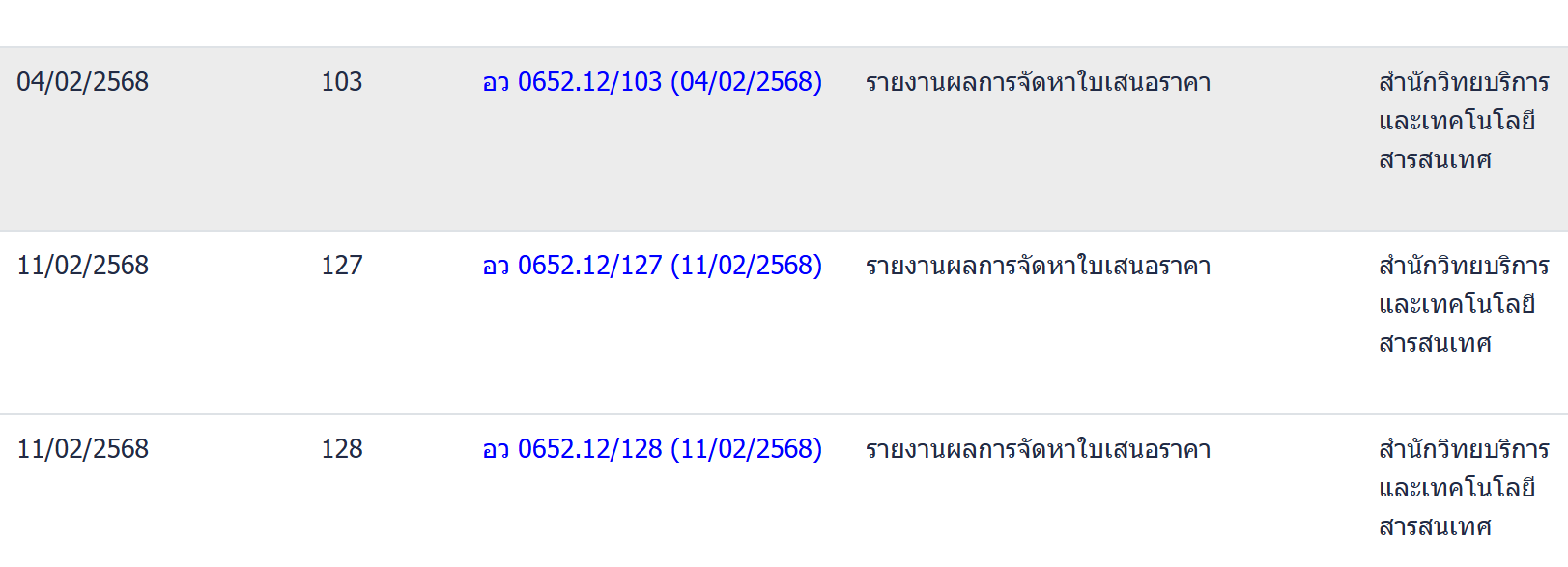 x
ข้อพิจารณาเพิ่มเติม
หากต้องการส่งหนังสือผ่านระบบสารบรรณฯ เท่านั้น ให้ผู้ร่างหนังสือ คลิก เป็นเอกสารอิเล็กทรอนิกส์ (ไม่ส่งฉบับจริง) ด้วย เพื่อให้หน่วยงานปลายทางสามารถรับหนังสือได้เลย ไม่ต้องรอหนังสือตัวจริง (กระดาษ) ส่งมา
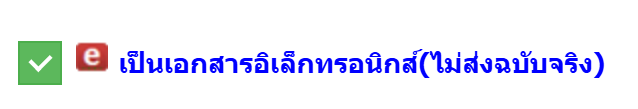 ข้อพิจารณาเพิ่มเติม
ในกรณีมีการแต่งตั้งรักษาราชการ หรือปฏิบัติการแทน ให้เปลี่ยนเฉพาะผู้ลงนาม เป็นรักษาราชการ หรือปฏิบัติการแทน เท่านั้น
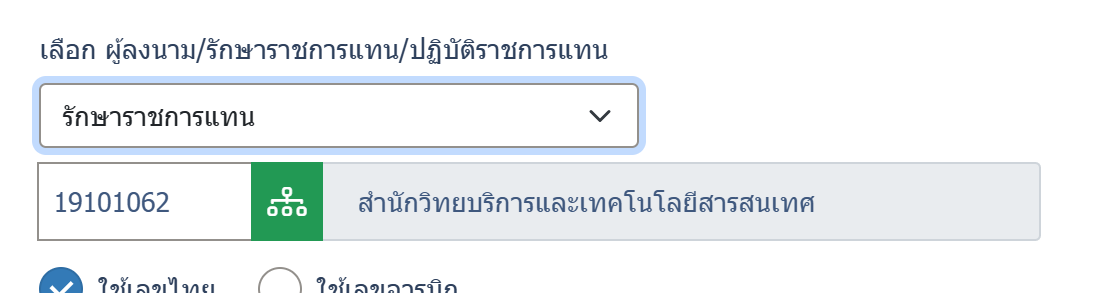 แฟ้มเก็บหนังสือ
ทำไมต้องสร้างแฟ้มเก็บหนังสือ
เพื่อแยกเรื่อง ตามงานหรือภารกิจที่เราต้องการ หรือเก็บเรื่องที่สำคัญ 
เพื่อให้ดูเรื่องที่ทำการ ปิดเรื่อง ได้ โดยไม่ต้องค้นหา
แฟ้มหนังสือจะแยกตาม บทบาท
* การปิดเรื่อง คือ การซ่อนหนังสือไม่ให้แสดงในระบบ แต่ยังสามารถค้นหาได้ จะใช้ก็ต่อเมื่อเรื่องนั้นได้ดำเนินเสร็จสิ้นเรียบร้อย หรือเป็นเรื่องที่ผิดพลาดและต้องการซ่อนจากระบบ
การสร้างแฟ้มเก็บหนังสือ
ไปที่เมนู โปรแกรมอื่นๆ > บันทึกข้อมูลแฟ้มหนังสือ
คลิก เพิ่ม เพื่อสร้างแฟ้ม ใส่ชื่อแฟ้มที่ต้องการ > บันทึก
เลือก แสดงในหน้าแรกของระบบ
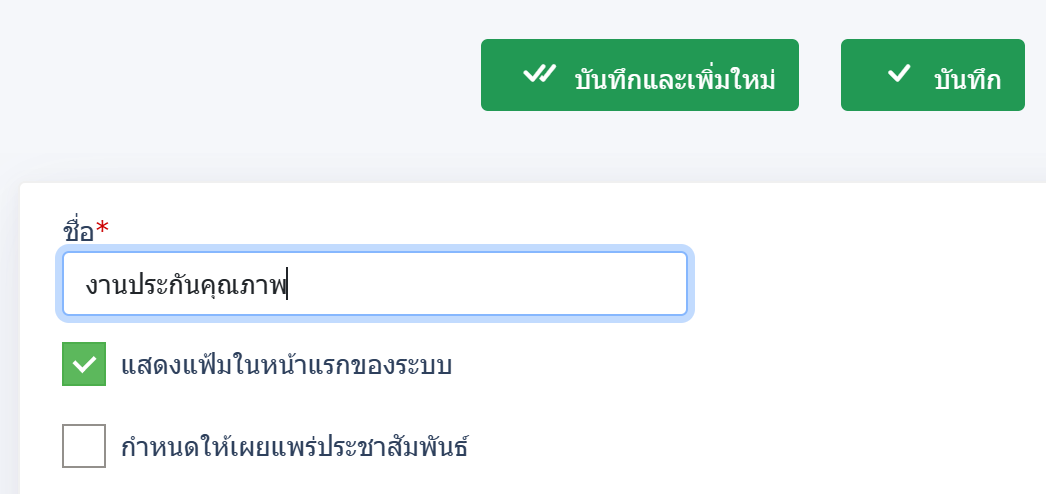 นำเรื่องเข้าแฟ้มเก็บหนังสือ
เปิดเรื่อง บันทึกข้อความ 	พิจารณาลงนามคำสั่งแต่งตั้งคณะกรรมการดำเนินโครงการฝึกอบรมการใช้งานเครื่องมือบูรณาการข้อมูล BI สำหรับผู้เชี่ยวชาญข้อมูลเฉพาะทาง
คลิก นำเข้าแฟ้ม
เลือก แฟ้มที่ต้องการนำเข้า
การส่งหนังสือ
การส่งหนังสือภายในมหาวิทยาลัย สามารถแบ่งผู้รับได้เป็น 3 ประเภท ดังนี้
หน่วยงาน เป็นการส่งไปยังสารบรรณของหน่วยงานนั้นๆ
บุคคล เป็นการส่งโดยระบุตัวบุคคลผู้รับหนังสือ
กลุ่ม เป็นการส่งไปยังกลุ่มของบุคลากร ในแต่ละหน่วยงาน
ลองสำรวจกลุ่ม
กลุ่มของแต่ละหน่วยงาน ทาง Admin ของ สวส. จะเป็นผู้รับผิดขอบในการอัพเดตบุคลากร ตามที่หน่วยงานแจ้งข้อมูลมา สามารถแจ้งผ่านอีเมล software@rmutp.ac.th
เปิดเรื่อง บันทึกข้อความ ที่สร้างไว้
คลิก ส่งหนังสือ แล้วไปที่ เลือกกลุ่ม
สำรวจรายชื่อบุคลากรในหน่วยงาน
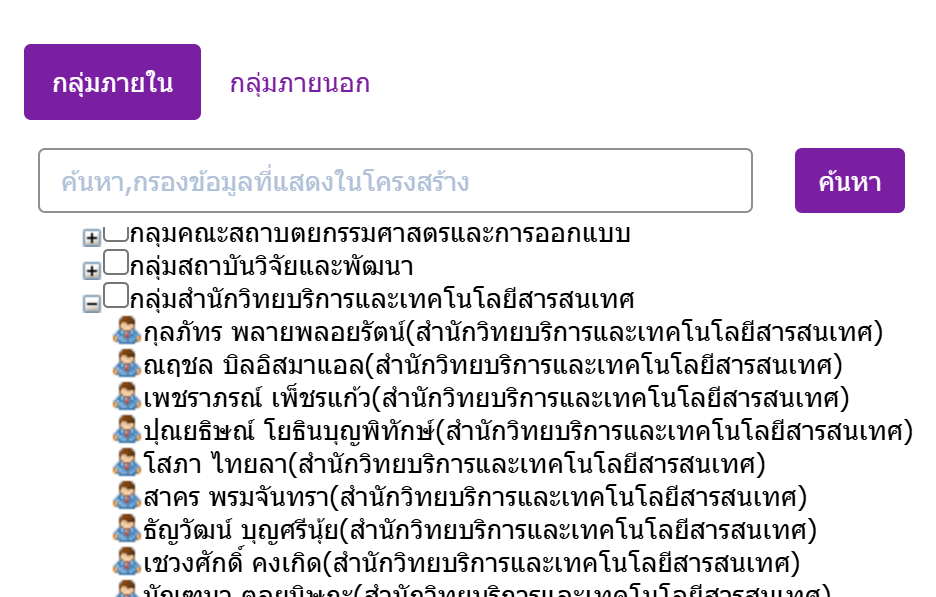 ส่งหนังสือหาบุคคล (หัวหน้างาน) พร้อมเขียนคำสั่งการ
ในกรณีนี้ให้ส่งหาผู้เข้าอบรมที่อยู่หน่วยงานเดียวกัน หรือนั่งข้างๆ กัน 
เปิดเรื่อง บันทึกข้อความที่สร้างไว้
คลิก ส่งหนังสือ แล้วไปที่ เลือกบุคคล
เขียน คำสั่งการ/ คำเสนอ
คลิก ส่งหนังสือ
ลองดึงกลับหนังสือที่ส่งไป
การดึงหนังสือกลับ จะทำได้ต่อเมื่อผู้รับยังไม่ทำการลงรับหนังสือ โดยหนังสือที่ดึงกลับได้จะอยู่ในเมนู ดำเนินการ > ดึงกลับ เมื่อดึงกลับมาได้แล้ว เรื่องจะอยู่ที่ ค้างส่ง
เปิดเรื่อง บันทึกข้อความที่ส่งไป
คลิก ดึงกลับ
เขียน หมายเหตุที่ดึงกลับ
แก้ไขหนังสือ
การแก้ไขหนังสือ สามารถทำได้ทั้งผู้ที่สร้างหนังสือ และรับหนังสือ
เปิดเรื่อง บันทึกข้อความที่ดึงกลับมา
ลบไฟล์รอลงนาม
คลิก แก้ไขหนังสือ ทำการแก้ไขเนื้อหา ทำการบันทึก
คลิก ร่างหนังสือ ผู้ลงนาม เปลี่ยนเป็น รักษาราชการแทน
บันทึกไฟล์ Word แล้วบันทึกเรื่อง
ส่งไปหัวหน้างาน เพื่อส่งหนังสือไปยังสารบรรณ
ร่างหนังสือคำสั่งหน่วยงาน
เปิดไฟล์ตัวอย่าง 2.doc
สร้างหนังสือภายใน รูปแบบ คำสั่ง
เนื้อหาคำสั่ง Copy จากไฟล์ตัวอย่าง แล้วบันทึก
ร่างหนังสือ เลือกเล่มทะเบียนคำสั่ง รูปแบบคำสั่งหน่วยงาน ผู้ลงนาม ผอ./คณบดี
ตรวจสอบไฟล์ Word ที่ระบบสร้างให้ กดบันทึก แล้วปิดไฟล์ Word
กดบันทึก เสร็จขั้นตอนการร่างหนังสือคำสั่ง
ร่างหนังสือประกาศหน่วยงาน
เปิดไฟล์ตัวอย่าง 4.doc
สร้างหนังสือภายใน รูปแบบเป็น ประกาศ
เนื้อหาคำสั่ง Copy จากไฟล์ตัวอย่าง แล้วบันทึก
ร่างหนังสือ เลือกเล่มทะเบียนประกาศ รูปแบบคำสั่งหน่วยงาน ผู้ลงนาม ผอ./คณบดี
ตรวจสอบไฟล์ Word ที่ระบบสร้างให้ กดบันทึก แล้วปิดไฟล์ Word
กดบันทึก เสร็จขั้นตอนการร่างหนังสือประกาศหน่วยงาน
การแนบลงนาม
การแนบลงนาม เป็นการรวมหนังสือที่ต้องลงนามและมีความเกี่ยวข้องกันไว้แล้วส่งและเสนอลงนามพร้อมกัน โดยมีหลักการดังนี้
เปิดเรื่องที่จะเป็นหนังสือหลัก (บันทึกข้อความ xxx)
จากนั้นไปที่เมนูแนบลงนาม เลือกเรื่องที่จะแบบลงนาม (คำสั่ง, ประกาศ)
ทำการส่งหนังสือ หรือเสนอลงนาม
*แอพสารบรรณ ไม่รองรับการลงนามในหนังสือแนบลงนาม ต้องใช้ผ่าน Chrome
สารรบรรณรับหนังสือ
สารบรรณต้องทำการลงรับหนังสือก่อน จึงจะสามารถส่งต่อ หรือเสนอลงนาม
เปิดเรื่องที่จะเป็นหนังสือหลัก (บันทึกข้อความ xxx)
จากนั้นไปที่เมนูแนบลงนาม เลือกเรื่องที่จะแบบลงนาม (คำสั่ง, ประกาศ)
ทำการส่งหนังสือ หรือเสนอลงนาม
*แอพสารบรรณ ไม่รองรับการลงนามในหนังสือแนบลงนาม ต้องใช้ผ่าน Chrome
การลงนามหนังสือ
ผู้ที่สามารถลงนามหนังสือในระบบสารบรรณอิเล็กทรอนิกส์ได้
อธิการบดี
รองอธิการบดี
ผู้ช่วยอธิการบดีที่ได้รับมอบหมาย
คณบดี
ผู้อำนวยการกอง/สถาบัน/สำนัก/วิทยาลัย/ศูนย์
รักษาราชการแทน/ปฏิบัติราชการแทน
การเตรียมความพร้อมก่อนการลงนาม
หน่วยงานต้องส่งลายเซ็นผู้บริหารมาให้ Admin อัพโหลดเข้าระบบสารบรรณฯ
Admin  เพิ่มบทบาทผู้บริหาร ลายเซ็น และส่งรหัสลงนาม(ตั้งต้น)ให้
ผู้บริหารเข้าระบบสารบรรณฯ ทำการตั้งค่ารหัสลงนามใหม่
ในกรณีมีการรักษาราชการแทน หน่วยงานจะต้องแจ้งสำนักฯ ดังนี้
ชื่อผู้รักษาราชการแทน
ระยะเวลาที่รักษาราชการ
ช่องทาง อีเมล: software@rmutp.ac.th
การเปลี่ยนรหัสลงนาม
ล็อกอินเข้าระบบสารบรรณฯ
คลิก ตั้งค่า ด้านล่ายซ้ายมือ
คลิก เปลี่ยนรหัสผ่านใบรับรอง Certificate
ในช่องรหัสผ่านเก่า ในรหัสผ่านที่สำนักฯ ส่งให้
ใส่รหัสลงนาม ใน ช่องรหัสผ่านใหม่
คลิก บันทึก
การลงนามหนังสือ
เข้าระบบสารบรรณอิเล็กทรอนิกส์
ไปที่เมนู ค้างส่ง > รอลงนาม
คลิกเรื่องที่จะลงนาม
ใส่รหัสลงนาม และข้อความสั่งการ
การแก้ไขหนังสือที่รอลงนาม ทำได้ 2 วิธี
วิธีที่ 1
สารบรรณ คลิก ยกเลิกหนังสือ เรื่องนั้นจะถูกปิดเรื่องและซ่อนไป ต้องทำเรื่องใหม่
วิธีที่ 2
ผู้บริหาร คลิก ยกเลิกการลงนาม เรื่องนั้นจะคืนกลับมาที่ค้างส่ง หรือ
ผู้บริหาร คลิก กลับไปแก้ไขหนังสือ พร้อมระบุจุดที่ต้องแก้ไข เรื่องนั้นจะคืนกลับมาที่ค้างส่ง
จากนั้น สารบรรณ ทำการแก้ไขหนังสือ แล้วเสนอลงนามใหม่
ลองแก้ไขเรื่องระหว่างรอลงนาม
ใช้บทบาทผู้บริหาร ไปที่เมนู รอลงนาม เปิดเรื่อง บันทึกข้อความ 
 คลิก กลับไปแก้ไขหนังสือ แล้วใส่หมายเหตุ เปลี่ยนผู้ลงนามเป็นรักษาราชการแทน
ใช้บทบาทสารบรรณ แก้ไขเรื่อง ลบหนังสือลงนาม และร่างหนังสือลงนามใหม่
เสนอลงนามใหม่อีกครั้ง
ใช้บทบาทผู้บริหาร ลงนามหนังสือ
การแก้ไขหนังสือที่ลงนาม ทำอย่างไร
วิธีการ
สารบรรณ ลบไฟล์เอกสารที่ลงนามแล้ว 
ทำการ แก้ไขเรื่อง แล้ว ร่างเอกสารใหม่
ต้องเลือก แก้ไขเนื้อหา template  ในขั้นตอนการร่างหนังสือ
เสนอลงนามใหม่
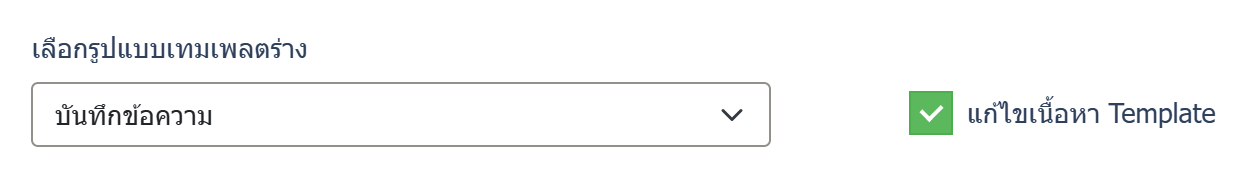 การเวียนหนังสือ
หนังสือเวียนคืออะไร
หนังสือราชการที่มีข้อความเหมือนกัน ส่งไปถึงหน่วยงานต่าง ๆ ที่เกี่ยวข้องโดยมีรหัสตัว ว หน้าเลขทะเบียนหนังสือส่ง, ภาษาปากใช้ว่า จดหมายเวียน.
หนังสือที่ผู้บังคับบัญชาเวียนแจ้งให้ผู้ใต้บังคับบัญชาได้รับทราบ หรือถือปฏิบัติ.
การเวียนหนังสือ
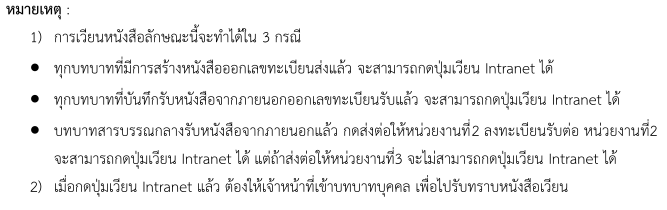 การเวียนหนังสือ
แล้วเราจะทำการเวียนหนังสือให้ยุ่งยากไปทำไม ในเมื่อปกติิเราใช้วิธีการส่งก็ได้
เพราะการส่ง หนังสือจะเข้ามารวมอยู่ที่รอรับ บุคลากรต้องรับหรือเปิดอ่านเยอะมาก
จึงต้องแยกหนังสือเวียนออกจากหนังสืออื่นที่มีความสำคัญ
หนังสือเวียนจะมีเมนูแยกออกมาต่างหาก
ลดเวลาบุคลากรในการต้องอ่านหนังสือ เหลือเฉพาะหนังสือที่ต้องรับทราบหรือปฏิบัติ
ลดข้ออ้างบุคลากรไม่เปิดอ่านหนังสือในระบบสารบรรณ
แต่ท้ายที่สุด คนไม่ใช้ คนไม่เข้า คนไม่อ่าน ก็คงจะมีอยู่
แนวทางการเวียนหนังสือ (สารบรรณกลาง)
ทำเรื่องรับหนังสือภายนอก เสนออธิการบดีเพื่อสั่งการ ผ่านผอ.กองกลาง
อธิการบดีสั่งการ และคืนเรื่องกลับมากองกลาง
สารบรรณสร้างบันทึกข้อความปะหน้า ให้ผอ.กองกลาง ลงนาม
ทำการแนบเรื่องลงนาม เสนอผอ.ลงนาม
สารบรรณทำการเวียนหนังสือ
แนวทางการเวียนหนังสือ (ในการอบรม)
เนื่องจากผู้เข้าอบรมไม่ได้มีบทบาทสารบรรณกลาง หน้าห้อง อธิการบดี จึงขอใช้แนวทางนี้
ทำเรื่องรับหนังสือภายนอก เสนอ ผอ.หรือคณบดีสั่งการ
ผอ.หรือคณบดีสั่งการ
สารบรรณสร้างบันทึกข้อความปะหน้า ให้ผอ.หรือคณบดีลงนาม
ทำการแนบเรื่องลงนาม เสนอผอ.ลงนาม
สารบรรณทำการเวียนหนังสือ
การบันทึกรับหนังสือนอกระบบ
ใช้ในกรณีการรับหนังสือจากหน่วยงานนอกมหาวิทยาลัย แล้วทำเรื่องลงรับในระบบสารบรรณ พร้อมไฟล์สแกนของหนังสือ
ไปที่เมนู สร้างหนังสือ > บันทึกรับหนังสือจากนอก
ใส่รายละเอียดของหนังสือ พร้อมไฟล์สแกนของหนังสือ แล้วบันทึก
แนบไฟล์เรื่องของหนังสือ
เสนอตามขั้นตอนเพื่อเสนอผู้บริหารสั่งการ (อธิการบดี)
การเสนอสั่งการ (สารบรรณ)
การเสนอสั่งการ ใช้ในกรณีการรับหนังสือจากหน่วยงานภายนอก แล้วเสนอเรื่องเพื่อให้ผู้บริหารทำการผ่านหรือสั่งการมอบหมายหนังสือ ต่อไป ประกอบไปด้วย 2 ส่วนหลัก คือ
คำสั่งการปฏิบัติ สารบรรณจะทำหน้าที่เขียนคำสั่งการให้ผู้บริหาร
เสนอสั่งการ เพื่อให้ผู้บริหารลงนามสั่งการ
การเขียนคำสั่งการหนังสือ (สารบรรณ)
เข้าระบบสารบรรณอิเล็กทรอนิกส์
ไปที่เมนู ค้างส่ง 
คลิกเรื่องที่จะเขียนคำสั่งการ
คลิกที่เมนู คำสั่งการ
ใส่คำสั่งการ ในช่อง คำเสนอ/คำสั่งการ
เลือกผู้ลงนาม 
คลิกบันทึก
การสั่งการหนังสือ (ผู้บริหาร)
เข้าระบบสารบรรณอิเล็กทรอนิกส์
ไปที่เมนู ค้างส่ง > รอสั่งการ
คลิกเรื่องที่จะสั่งการ
ใส่รหัสลงนาม และข้อความสั่งการ
การร่างหนังสือเพื่อเสนออธิการลงนาม
การร่างหนังสือเพื่อเสนอให้อธิการลงนาม ปัจจุบันมี 2 แนวทาง คือ
ร่างผ่านหนังสือ ลงนาม ออกเลขหนังสือผ่านระบบสารบรรณฯ
ร่างหนังสือภายนอกระบบ เสนอหนังสือตัวจริง (กระดาษ) เพื่อลงนาม แล้วสร้างเรื่อง ระบุขอเลขหนังสือจากสารบรรณกลาง
การร่างหนังสือเพื่อเสนออธิการลงนามผ่านระบบสารบรรณฯ
การร่างหนังสือเพื่อเสนอให้อธิการลงนาม หรือรักษาราชการแทนอธิการบดี จะคล้ายกับการร่างหนังสือให้ ผอ. หรือ คณบดีแนบลงนาม แต่จะมีจุดแตกต่างตรงที่
กรณีคำสั่งหรือประกาศ ต้องเป็นคำสั่งกรม หรือประกาศกรม
ผู้ลงนามในหนังสือแนบ จะเป็นอธิการบดี
หนังสือแนบลงนาม จะต้องส่งเรื่องไปให้สารบรรณกลางทำการเลือกเล่มทะเบียนออกเลขของมหาวิทยาลัย
การร่างหนังสือเพื่อเสนออธิการลงนามผ่านระบบสารบรรณฯ
ขั้นตอน
ร่างหนังสือบันทึกข้อความที่ ผอ./คณบดี ลงนาม เลือกเล่มทะเบียนของหน่วยงาน
ร่างหนังสือที่อธิการลงนาม ไม่ต้องเลือกเล่มทะเบียน
ทำการแนบลงนาม
เสนอให้ ผอ./คณบดี ลงนามบันทึกข้อความ แล้วส่งสารบรรณกลาง
สารบรรณกลางเลือกเล่มทะเบียนหนังสือของมหาวิทยาลัย
ส่งไปตามลำดับชั้น จนถึงหน้าห้องธิการบดีทำการเสนอลงนาม
อธิการบดีลงนามในหนังสือแนบลงนาม
การขอออกเลขหนังสือที่ลงนามโดยอธิการบดีผ่านระบบ
เลขหน่วยงานของหนังสือ
หนังสือจากหน่วยงานภายใน เช่น สวส. จะเป็น 0652.12/650
หนังสือจากสารบรรณกลาง มทร.พระนคร จะเป็น 0652/650
ส่วนเลขหนังสือที่ได้รับจากการลงนาม จะมาจากเล่มทะเบียนสารบรรณกลาง ในตัวอย่างนี้ คือ 650
หนังสือที่มาขอออกเลขในระบบ แต่เสนออธิการเซ็นลงนามในหนังสือจริง (กระดาษ)
หน่วยงานจะสร้างหนังสือภายใน ในระบบสารบรรณ แต่ไม่ได้ร่างหนังสือในระบบ
แนไฟล์หนังสือที่สแกนเข้ามาในระบบ
ชื่อเรื่องจะขึ้นต้นด้วย ขอออกเลข เรื่อง…
สารบรรณจะทำการออกเลข และเขียนคำสั่งการ แจ้งว่าออกเลขแล้ว
หน่วยงานก็จะนำเลขไปใส่เขียนใส่หนังสือที่ลงนามแล้ว
คำถาม คือ หนังสือที่ลงนามแล้ว มีเลขที่หนังสือแล้ว ต้องสแกนใส่เข้ามาในระบบด้วยไหม
การค้นหาหนังสือในระบบสารบรรณ
ค้นหารายการดำเนินการหนังสือบุคคล (บุคคล/สารบรรณ)
โปรแกรมค้นหาตามรายละเอียดหนังสือ (บุคคล/สารบรรณ)
โปรแกรมดูความเคลื่อนไหวหนังสือ (บุคคล/สารบรรณ)
ค้นหาหนังสือเวียน (บุคคล/สารบรรณ)
รายการสมุดทะเบียน (สารบรรณ)